Social networkscifre, trend si utilitate in .ro
Mihai Dumitru, Ianuarie ‘10
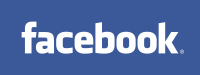 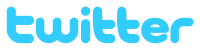 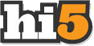 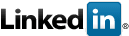 Quickfacts


Facebook


Hi5


Twitter


linkedin
Quick facts
Film online http://www.cli.gs/mdsn1
Statistici social-media: www.mihaidumitru.com/social-media
Quick facts
96% dintre tineri sunt prezenti in retelele sociale (in SUA)

 Social Media a depasit pornografia, devenind cea mai frecventa activitate online

 50 milioane utilizatori:
 38 ani (radioul)
 4 ani (internetul)
 5 luni (Facebook)

 China, India, Statele Unite, Facebook
Statistici social-media: www.mihaidumitru.com/social-media
1.1 Facebook – facts
inventat de Mark Zuckerberg in 2003, in timpul unei vizite la Harvard

 in 2007, Microsoft cumpara 1.7% din Facebook (240 milioane $)
 publicitatea in bannere Facebook este furnizata exclusiv de Microsoft

 in 2009, DTS cumpara 2% din Facebook (200 milioane $)

 peste 350 milioane utilizatori activi – 50% intra pe site in fiecare zi

 2.5 miliarde poze incarcate in fiecare luna
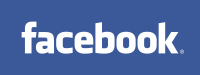 Statistici social-media: www.mihaidumitru.com/social-media
1.1 Facebook – facts
Prezentarile cu cei mai multi fani:
 Michael Jackson (>10 milioane)
 Facebook (6.5 milioane)
 Nutella (3.5 milioane)
 Freeze Pops (3.3 milioane)
 Pringles (3 milioane)

 Aplicatiile cu cei mai multi utilizatori lunar:
 Farmville: 74 milioane
 Café World: 31 milioane
 iHeart: 29.5 milioane
 Birthday Cards: 28.3 milioane
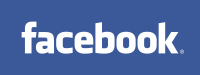 Statistici social-media: www.mihaidumitru.com/social-media
1.2 Facebook in romania
2 milioane vizitatori lunar | time-on-site:  20 minute

 500.000 utilizatori (fata de 50.000 in decembrie 2008)
 < 18 ani: 	50.000
 19 – 25 ani: 	190.000
 26 – 40 ani: 	210.000
 > 41 ani: 	41.000

 270.000 utilizatori femei / 230.000 utilizatori barbati

 300.000 vorbitori de limba engleza
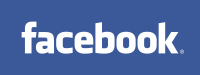 Statistici social-media: www.mihaidumitru.com/social-media
1.2 Facebook in romania
1.5 milioane vizitatori lunar | time-on-site:  20 minute

 500.000 utilizatori (fata de 50.000 in decembrie 2008)
 < 18 ani: 	50.000
 19 – 25 ani: 	190.000
 26 – 40 ani: 	210.000
 > 41 ani: 	41.000

 270.000 utilizatori femei / 230.000 utilizatori barbati
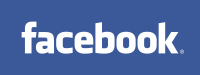 Statistici social-media: www.mihaidumitru.com/social-media
1.3 Facebook trends romania
Vizitatori unici ianuarie-noiembrie 2009
 Se observa un trand ascendent, cu varful atins in septembrie ‘09
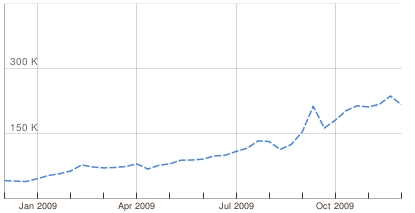 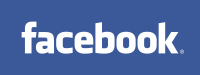 Statistici social-media: www.mihaidumitru.com/social-media
1.4 facebook – PROS&CONS
Mediu “safe”, posibilitati de promovare atat pentru firmele mici, cat si pentru corporatii

 Puncte forte:
 Modalitati multiple de promovare
 Pozele / textele sunt moderate – riscul de a alatura imaginea brandului cu elemente nepermise este minima
 Modalitati multiple de targetare

 Puncte slabe:
 Numar mic de membri fata de concurenta (Hi5)
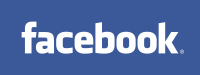 Statistici social-media: www.mihaidumitru.com/social-media
1.5 modalitati de promovare
Gratuite:
 Prezentarea brandului (Facebook pages)
 Grup de sustinatori
 Sondaje tematice
 Interactiunea brandului cu alti utilizatori
Crearea unui grup de “Fani”
 Fee-based
 Campanii de bannere (prin serverul Microsoft)
 campanie text-ad-uri (CPC sau CPM) – www.facebook.com/ads

 Promovarea canalelor Facebook prin text-ads (+targetari)
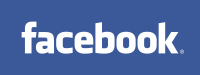 Statistici social-media: www.mihaidumitru.com/social-media
2.1 Hi5- facts
fondat in 2003, in India – a treia mare retea sociala

 50 milioane vizitatori, lunar

 ~ 80 milioane utilizatori

 Romania – element de baza in politica managementului
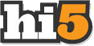 Statistici social-media: www.mihaidumitru.com/social-media
2.2 Hi5 in romania
cea mai populara retea sociala din Romania, in prezent

 4.5 milioane vizitatori unici in decembrie 2009 (sati.ro)
 > 2 miliarde afisari

2.6 milioane conturi active (varsta preponderenta: 15-24 ani)
 13-18 ani: 35%
 18-25 ani: 46%
 >25 ani: 19%

  25% din utilizatori intra pentru a se juca
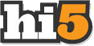 Statistici social-media: www.mihaidumitru.com/social-media
2.3 Hi5 trends romania
Vizitatori unici ianuarie-noiembrie 2009
 Se observa un trend descendent, care continua si in ultima luna analizata
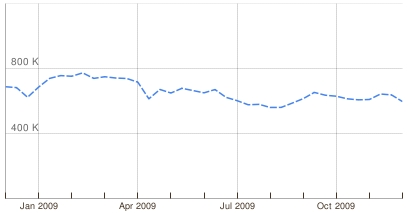 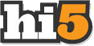 Statistici social-media: www.mihaidumitru.com/social-media
2.4 Hi5 – PROS & CONS
Campanii pentru produsele / serviciile dedicate tinerilor
 Campanii de masa (procentaj ridicat al utilizatorilor de internet)

 Puncte forte: 
 reteaua sociala cu cei mai multi romani inregistrati
 posibilitati multiple de targetare

 Puncte slabe:
 cotinutul din pagini (poze, filme, text) NU este moderat / cenzurat
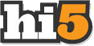 Statistici social-media: www.mihaidumitru.com/social-media
2.5 Hi5 – modalitati de promovare
Campanii de bannere (CPM, CPC, CPA) – prin ArboInteractive.ro
 Branding / take-over homepage
 Profil customizat / branduit
 Reclama in actualizarile de profil
 AdverGames
 Concursuri organizate pe pagina de profil

 Detalii: www.hi5networks.com
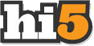 Statistici social-media: www.mihaidumitru.com/social-media
3.1 twitter - facts
cel mai popular tool de micro-blogging, fondat in 2006
 primul twit, scris de fondator: “just setting up my twttr” www.cli.gs/mdsn2

 utilizat in:
 campanii electorale (Obama: 3 milioane followers)
 educatie (in Universitati, pentru feedback sau invatarea limbii engleze)
 urgente de grad zero (Crucea Rosie - @RedCross)
 proteste (alegerile prezidentiale din Iran)
 scopuri sociologice
 personal & corporate branding
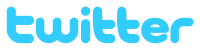 Statistici social-media: www.mihaidumitru.com/social-media
3.2 twitter - stats
40% - “pointless babbles” twits (Pear Analytics www.cli.gs/mdsn3 )

 ~30.000 twits pe minut (tweespeed.com)

 segmentare demografica (www.cli.gs/mdsn4 )
 <17 ani: 12%
 18-34: 44%
 35-49: 28%
 >50: 17%
 top users:
 Ashton Kutcher, Britney Spears, Ellen DeGeneres (> 4milioane followers)
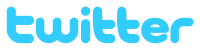 Statistici social-media: www.mihaidumitru.com/social-media
3.3 twitter - stats
doar 8% dintre advertiseri cred ca este un instrument eficient (iulie ’09, HarrisInteractive – www.cli.gs/mdsn5 )

 Branduri care folosesc twitter: Dell, Starbucks, CNN, Samsung, LG, Ford, Honda, Marriot Hotels, Hertz

 Studii importante: 
 studiu detaliat referitor la utilizarea in SUA- PEW Research, www.cli.gs/mdsn6 
 studiu Sysomos www.cli.gs/mdsn9 
 studiu Harvard Business: www.cli.gs/mdsn10
 top branduri pe Twitter: www.cli.gs/mdsn11
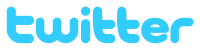 Statistici social-media: www.mihaidumitru.com/social-media
3.4 twitter - romania
800k vizitatori, lunar

 22.000 conturi (Zelist.ro) / 12.000 active (Twittermap.ro)
 < 5000 utilizatori au scris minim un twit in ultima saptamana

 Followers (Zelist.ro):
 >10 followers: 15.000
 > 100 followers: 4300
 > 1000 followers: 170

 Branduri prezente: BMW, Intact, LG, Libra Bank, ING, Microsoft, Vodafone, ProTV, Realitatea, Rompetrol, Petrom, Orange…
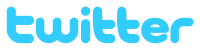 Statistici social-media: www.mihaidumitru.com/social-media
3.5 twitter – trends romania
Vizitatori unici ianuarie-noiembrie 2009
 Se observa un trend ascendent, cu un varf atins in prima parte a lunii noiembrie
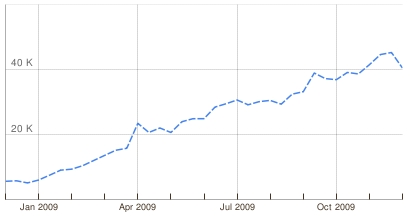 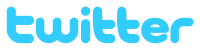 Statistici social-media: www.mihaidumitru.com/social-media
3.6 twitter ad. PROS & CONS
Utilizatorii sunt, preponderent:
 studenti
 angajati agentii publicitate / new-media / jurnalisti

 Puncte forte:
 posibilitatea transmiterii & retransmiterii mesajului intr-un timp foarte scurt
 feed-back in timp foarte scurt

 Puncte slabe:
 numar relativ redus de utilizatori
 modalitati restranse de promovare
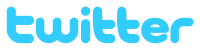 Statistici social-media: www.mihaidumitru.com/social-media
3.7 modalitati de promovare
Conturi corporate, in cadrul carora:
 se interactioneaza cu ceilalti utilizatori
 se organizeaza concursuri (world-of-mouth)
 se anunta informatii in premiera
 se creeaza tema / background personalizate

 Fee-based:
 twituri platite din partea unor utilizatori populari
 ReTwituri ale propriilor mesaje (in functie de subiectul acestora)
 Background personalizat (efect scazut)

 Aplicatii externe, care preiau informatii din conturile de Twitter
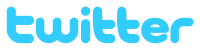 Statistici social-media: www.mihaidumitru.com/social-media
4.1 linkedin - facts
Cel mai popular business-oriented social networking, fondat in 2003, in USA

 Conturi gratuite si conturi platite
 Cel mai ridicat CPM din social-networking

 55 milioane utilizatori
 reprezentand 200 tari
 170 industrii
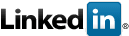 Statistici social-media: www.mihaidumitru.com/social-media
4.2 linkedin - romania
520k vizitatori lunar, 182.000 conturi inregistrate (fata de 136.000 in august 2009)
 10.000 utilizatori din domeniul Banking
 30.000 IT-related
 2600 retail
 1200 jurnalisti & online media

 Prezenta pe companii:
 Orange: 1200 utilizatori
 Vodafone: 1400
 Petrom: 900
 Romtelecom: 1000
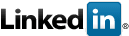 Statistici social-media: www.mihaidumitru.com/social-media
4.3 linkedin – trends in romania
Vizitatori unici ianuarie-noiembrie 2009
 Se observa un trend ascendent, cu un varf atins in prima parte a lunii noiembrie
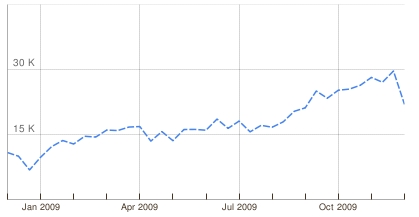 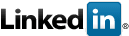 Statistici social-media: www.mihaidumitru.com/social-media
4.4 linkedin – PROS & CONS
Puncte forte:
 retea premium, probabil cel mai mare numar de top & middle manageri
 posibilitati multiple de targetare
 posibilitatea rularii unor campanii de text-ad-uri

 Puncte slabe:
 posibilitati reduse de promovare
 cost foarte mare al campaniilor de bannere (posibilitati de negociere reduse)
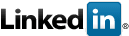 Statistici social-media: www.mihaidumitru.com/social-media
4.5 modalitati de promovare
Gratuit:
 Grup branduit al companiei
 Promovare prin intermediul conturilor angajatilor (preluare rss feeds, twitter…0

 Fee based:
 campanii de bannere – http://advertising.linkedin.com 
 campanii de text-ads – www.linkedin.com/directads
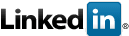 Va multumesc!
mihaicd@
 twitter | facebook | gmail | linkedin | yahoo

 mihaidumitru.com/social-media

 0788.15.30.30
People rarely succeed 
unless they have fun
 in what they are doing.
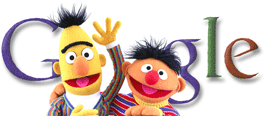